Бюджетное учреждение Ханты-Мансийского автономного округа-Югры «Кондинский районный комплексный центр социального обслуживания населения»
Проект физкультурно- оздоровительной работы 
на базе отделения социальной реабилитации и абилитации граждан пожилого возраста 
«ЗЕЛЕНЫЙ ФИТНЕС»
Формы и методы работы
Формы работы: 
Индивидуальные, 
групповые (10-15 человека).
Методы работы:
Объяснение; Показ; Упражнение, Наблюдение.
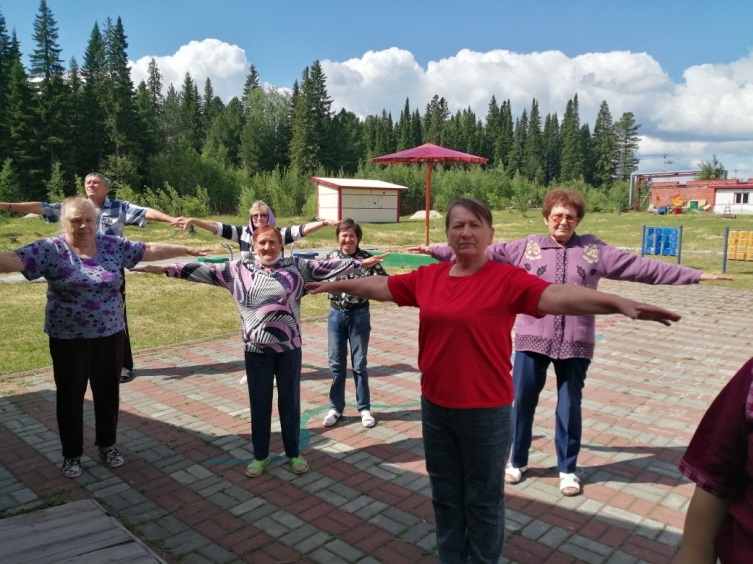 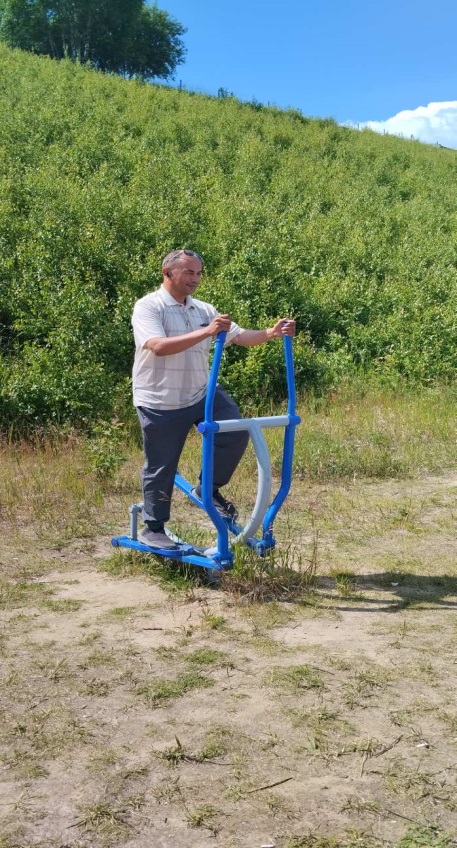 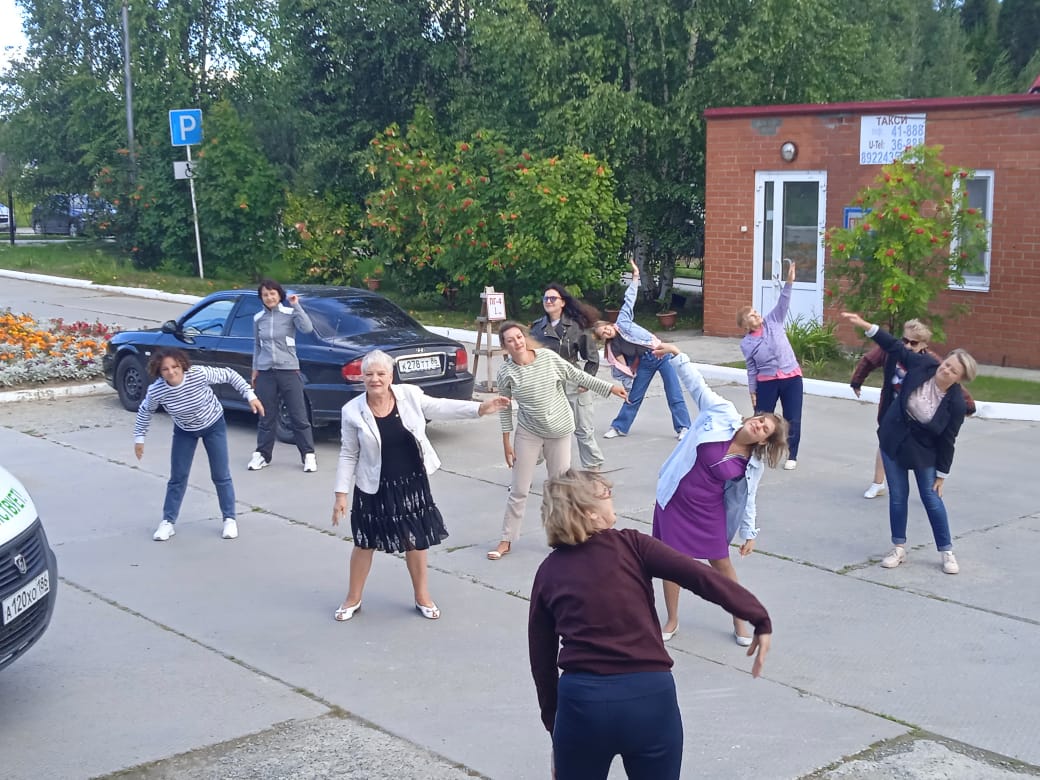 СОДЕРЖАНИЕ ПРОЕКТА

Проект состоит из трех этапов:



организационного       практического       аналитического
 
Приступать к реализации проекта можно с первого летнего месяца  до конца летнего периода с сотрудниками учреждения и (по мере набора соответствующей группы).
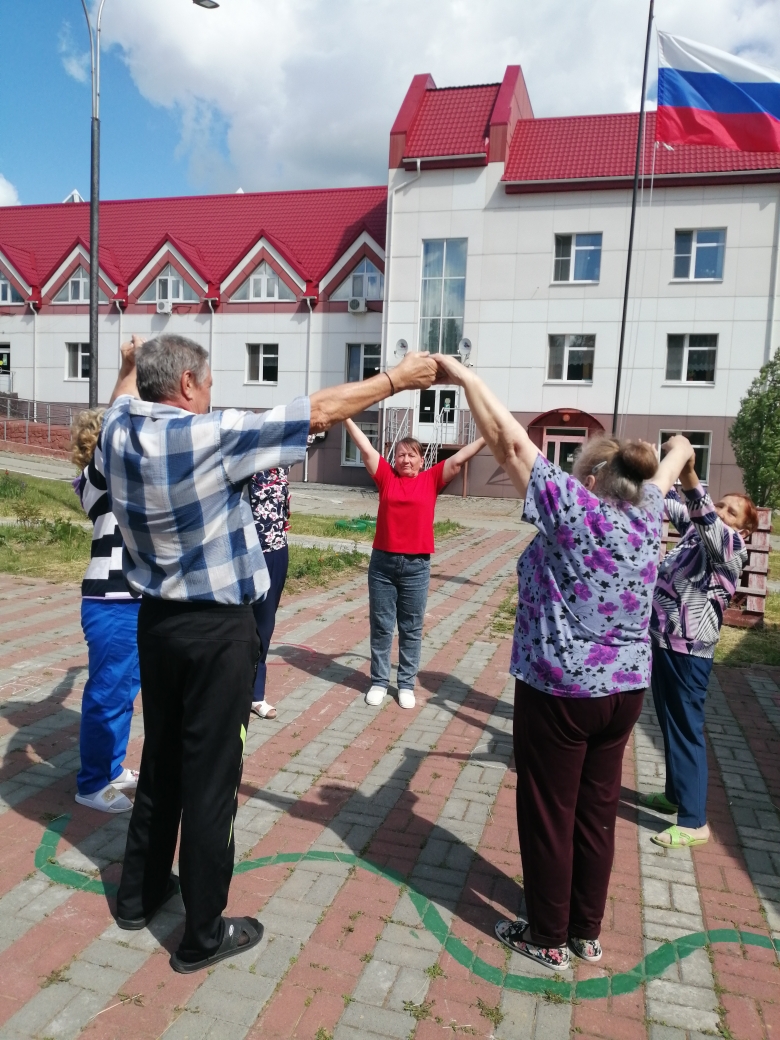 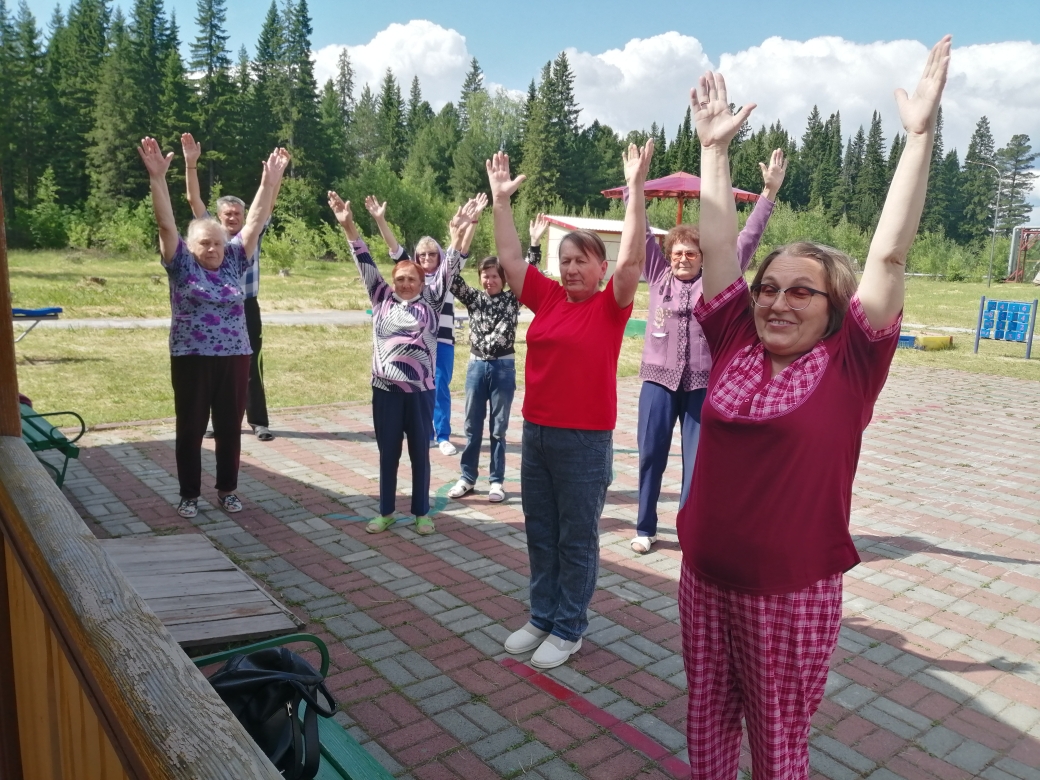 «Каждый год привлекать большее количество получателей социальных услуг и инвалидов и сотрудников учреждения для физкультурно-оздоровительных мероприятий на свежем воздухе. Так как это улучшает здоровье и самочувствие человека, насыщая его организм кислородом. Укрепляет иммунитет и вырабатывает сопротивляемость болезням».